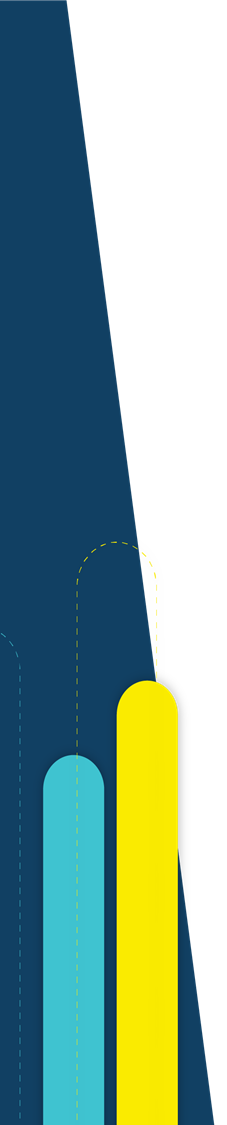 Unidad de Atencion al ciudadano
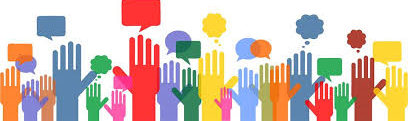 Informe de Quejas y Reclamos 
Segundo Trimestre de 2018
Bogotá, julio 2018
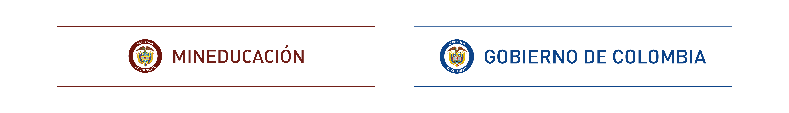 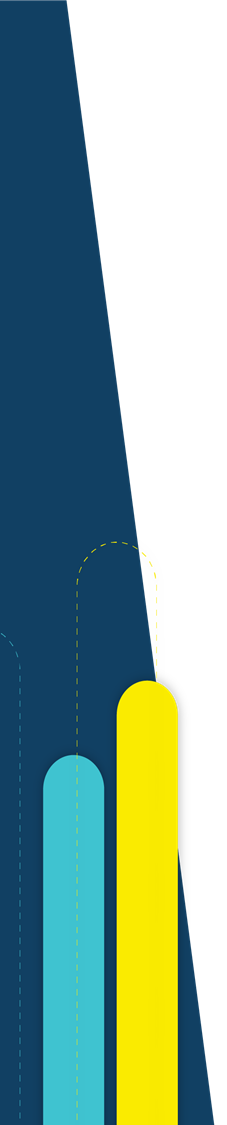 Análisis de resultados a la gestión de las Quejas, Reclamos y Sugerencias
QUEJA: Es la manifestación de protesta, censura, descontento o inconformidad que formula una persona en relación con una conducta que considera irregular de uno o varios servidores públicos en desarrollo de sus funciones
RECLAMO:  Es el derecho que tiene otra persona de exigir , reivindicar o demandar una solución, ya sea por motivo general o particular, referente a la prestación indebida de un servicio o a la falta de atención de una solicitud
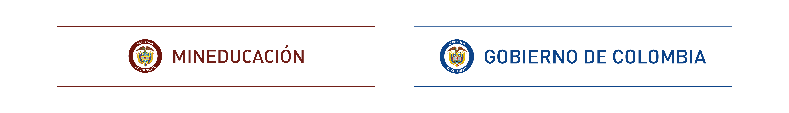 Quejas y reclamos del Sector Educativo
Análisis de resultados a la gestión de las Quejas, Reclamos
Para el 2 trimestre de 2018 se recibieron 1121 quejas disminuyendo un 48,7% en comparación con el mismo periodo de tiempo del año 2017
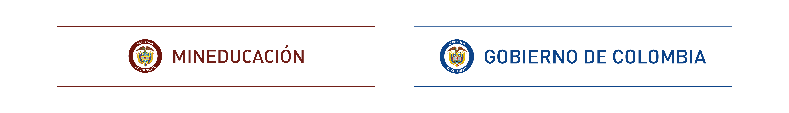 Análisis de resultados a la gestión de las Quejas, Reclamos
Detalle por  entidad
Por entidades, el mayor volumen de quejas recibidas en el segundo  trimestre del 2018, fue para Instituciones de Educación Superior con 426 quejas con una participación del 38% seguidas por Establecimiento Educativos con 272 quejas y con una participación del 24%.
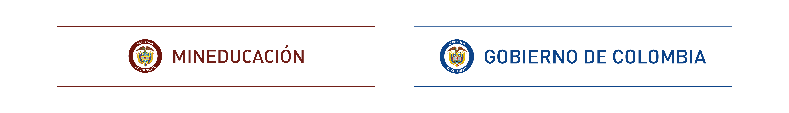 Análisis de resultados a la gestión de las Quejas, Reclamos
Quejas y reclamos Establecimientos Educativos
Se presentaron 272 quejas en el segundo trimestre del 2018
Se obtuvo un aumento de 109 quejas con relación al segundo trimestre de 2018.
El eje temático que tuvo mayor numero de quejas fue Actuaciones Administrativas Relacionadas con Planta de Personal, con un total de 152 quejas
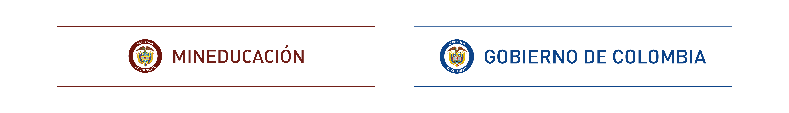 Análisis de resultados a la gestión de las Quejas, Reclamos
Quejas y reclamos Secretarias de Educación
Para las Secretarías de Educación, se presentaron 88 quejas en el segundo trimestre de 2018, 
Teniendo una disminución de 111 quejas con respecto al segundo trimestre del año 2017,
El eje temático  con mayor numero de quejas fue Organización de plantas de personal con un total de 35 quejas
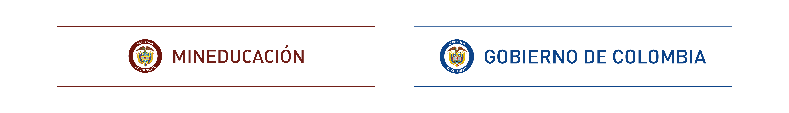 Quejas y reclamos de Establecimientos Educativos
Quejas y reclamos Instituciones de Educación Superior
Análisis de resultados a la gestión de las Quejas, Reclamos
Para las Instituciones de Educación Superior, se presentaron 426 quejas en el segundo trimestre de 2018. 
Se obtuvo un aumento de 170 quejas con relación al segundo trimestre de 2018 
El mayor número de quejas  se presentó en los criterios relacionados con la calidad (aspectos académicos, bibliotecas, planes de estudios, entre otros), con un total de 318
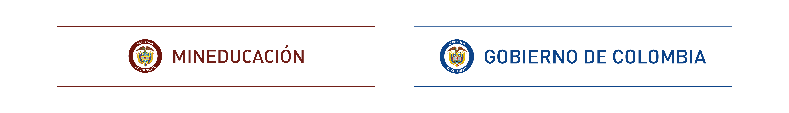 Informe Detallado de Quejas y Reclamos Ministerio de Educación Nacional
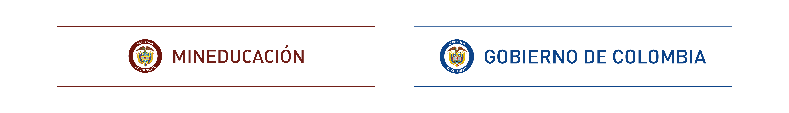 Consolidado Quejas y Reclamos
Análisis de resultados a la gestión de las Quejas, Reclamos
En el segundo trimestre de 2018, se evidencia una disminución de 1363 quejas con relación al mismo periodo del 2017. 

Se recibieron 216 de las cuales, las más frecuentes fueron reclamos contra servicios, con un total de 95 quejas.
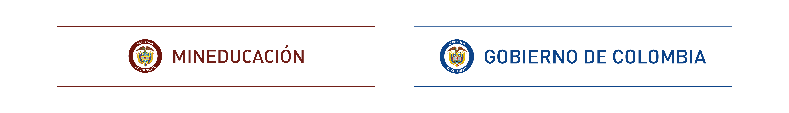 Reclamos procesos MEN detalle de eje temático /dependencia
Consolidado Quejas y Reclamos procesos MEN detalle
Consolidado Quejas y Reclamos
Análisis de resultados a la gestión de las Quejas, Reclamos
Consolidado Quejas y Reclamos
De las 216 quejas y reclamos recibidas por el Ministerio de Educación Nacional, se puede observar que el porcentaje general de oportunidad en la respuesta para el segundo  trimestre de 2018, fue de un 80%
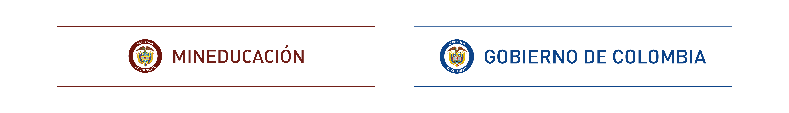 Análisis de resultados a la gestión de las Reclamos de procesos
Reclamos procesos por eje temático /dependencia
Reclamos procesos MEN detalle de eje temático /dependencia
En el segundo trimestre del 2018  se  presentaron 76 reclamos de procesos; 49 por demora en respuesta  a solicitud o consultas,21   por demora en las respuestas a derechos de petición, 5 por respuesta incompleta y 1 por demora en las respuestas a quejas contra servicios men
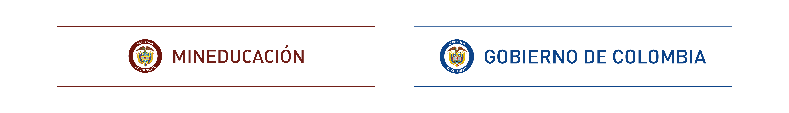 Análisis de resultados a la gestión de las Reclamos de Servicios.
Quejas y reclamos del Ministerio de Educación Nacional
En el segundo trimestre de 2018, se recibieron 95 reclamos contra  el  servicio  de  trámites, que  ofrece el Ministerio. 
La dependencia a la cual se le radicaron mas reclamos de servicios fue Dirección de Calidad para la Educación Superior con 85.
Junio, fue el mes en el cual se recibió el mayor  número  de reclamos, con 38.
El mayor número de reclamos se presentó en el eje temático  Tramites de aseguramiento de calidad en educación superior -oportunidad, con un total de 83 casos
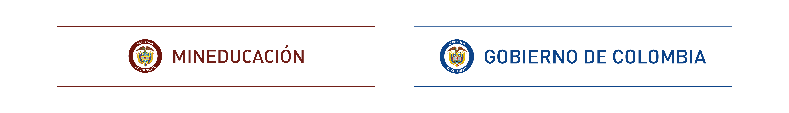 Análisis de resultados a la gestión de las Quejas
Quejas Servidores MEN Discriminado Eje Temático
En el segundo trimestre del 2018 se presentaron 45 quejas contra servidores ,de los cuales el eje temático con mayor numero de quejas fue Irregularidades en el ejercicio de sus funciones
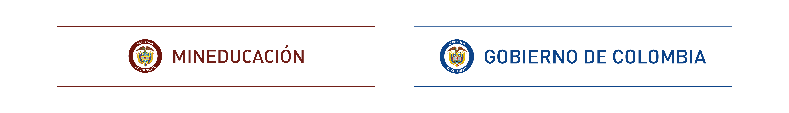 Análisis de resultados a la gestión de las Quejas
Consolidado Quejas y reclamos del Ministerio de Educación Nacional
En el segundo trimestre de 2018 se recibieron 45 quejas contra servidores del Ministerio.
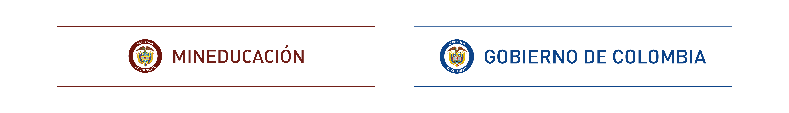 Quejas y reclamos del Ministerio de Educación Nacional
Análisis de resultados a la gestión de las Reclamos servicios
Porcentaje de oportunidad
En el segundo trimestre del 2018, se evidencio una disminución en el numero de las quejas y reclamos radicados ante el Ministerio de Educación Nacional, con respecto al mismo trimestre del año 2017 ya que se paso de 1226 quejas y reclamos a 216 en el segundo trimestre de 2018.
El porcentaje general de oportunidad de respuesta a las quejas fue del 80%,  es decir que de las 216 quejas 172 fueron contestadas a  tiempo y  44 de manera extemporánea, estas últimas, en su gran mayoría corresponden a reclamos servicios. 
A partir del análisis realizado, las quejas recibidas en el segundo trimestre de 2018 para el MEN  se distribuyeron por tipo así:
45 corresponden a quejas contra funcionarios y  tuvieron un 100% en oportunidad
      95 corresponden a reclamos de servicios y  tuvieron un 94%  en oportunidad
      76 corresponden a reclamos frente a procesos y  tuvieron un  51 % en oportunidad
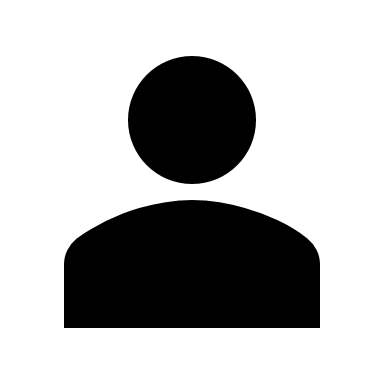 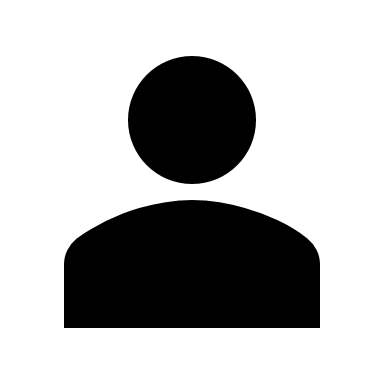 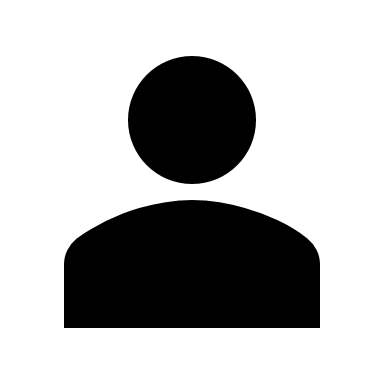 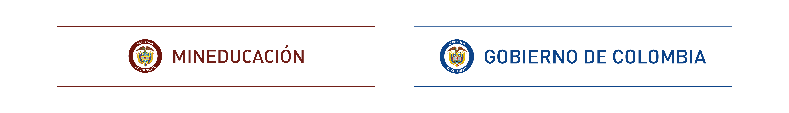 Quejas y reclamos del Ministerio de Educación Nacional
Análisis de resultados a la gestión de las Quejas y Reclamos
Se observa que en el segundo trimestre de 2018, las quejas y reclamos correspondientes al Ministerio de Educación Nacional tuvieron una disminución de 1363 quejas comparado con el segundo trimestre del año 2018
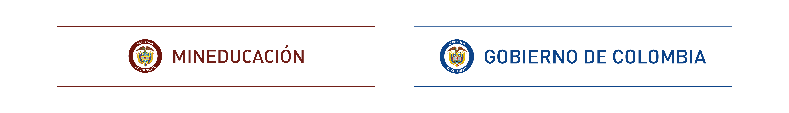 Quejas y reclamos del Ministerio de Educación Nacional
Análisis de resultados a la gestión de las Quejas, Reclamos
En el segundo trimestre del 2018 se recibieron 76 reclamos frente a 274 reclamos recibidos el mismo trimestre del 2017.
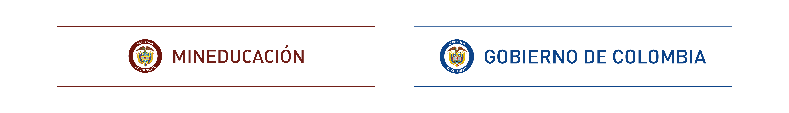 Análisis de resultados a la gestión de las Reclamos servicios
Quejas y reclamos del Ministerio de Educación Nacional
Se presentaron 95 reclamos en el segundo trimestre, evidenciando un aumento de 1174 quejas comparado con el mismo trimestre del año 2017.
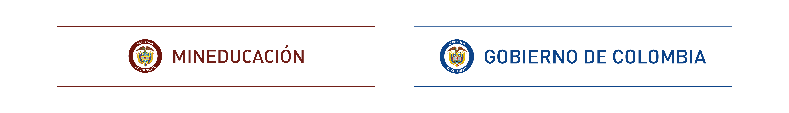 Quejas y reclamos del Ministerio de Educación Nacional
Análisis de resultados a la gestión de las Quejas
Quejas y reclamos del Ministerio de Educación Nacional
En el segundo trimestre del 2018 se presentaron 45 quejas contra funcionarios.
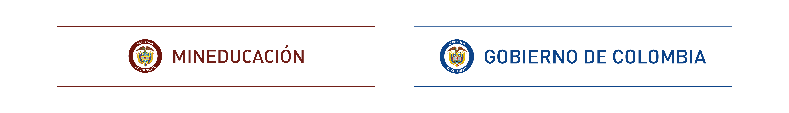 Análisis de resultados a la gestión de las Quejas, Reclamos
Quejas y reclamos del Ministerio de Educación Nacional
Las quejas se encuentran agrupadas así: 

Reclamos de servicios
Quejas procesos
Quejas hacia  funcionarios

El ítem mas afectado es el de reclamos servicios, con 95, que equivalen al  44 % del total 

Siguen las reclamos contra procesos con 76 , que equivalen al 35% del total.

Y las quejas contra funcionarios que cuentan con 45, que equivalen al 21% del total de procesos interpuestos
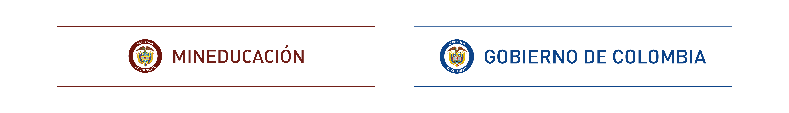 Quejas y reclamos del Ministerio de Educación Nacional
Análisis de resultados a la gestión de las Quejas, Reclamos
El mes en el cual se recepcionaron mas quejas fue en Mayo con un total de 98 , de las cuales 180 fueron recepcionadas vía web
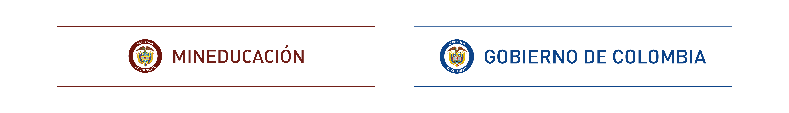 Quejas y reclamos del Ministerio de Educación Nacional
Análisis de resultados a la gestión de las Quejas, Reclamos
En el segundo trimestre del 2018 se recibieron 216 quejas de las cuales 180 fueron recepcionadas vía web y 36 físicas.


El tipo de queja que mas se recepcionó tipo web fue reclamos servicios con un total de 94 quejas
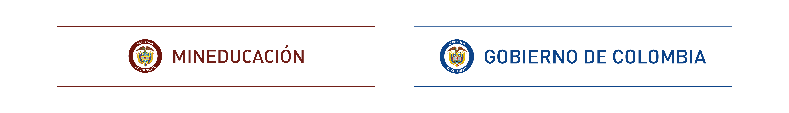 Conclusiones de los resultados a la gestión de las Quejas, Reclamos
Quejas y reclamos del Ministerio de Educación Nacional
ACCIONES  REALIZADAS PARA LA ATENCION OPORTUNA DE LAS QUEJAS

De las 216 quejas radicadas en el segundo trimestre, 44 no fueron atendidas oportunamente, lo cual llevó a obtener un  porcentaje de cumplimiento del indicador del 80%

Para este trimestre se presento una reducción considerable en el numero de quejas radicadas, esto como consecuencia de la gestión realizada ante las áreas, con la socialización del procedimiento de PQRS, y la capacitación que sobre la normatividad vigente se ha efectuado en todo el ministerio. 

Se trabajo conjuntamente con las áreas para hacer un seguimiento a las peticiones y quejas, logrando aumentar el porcentaje de oportunidad. 

Desde las áreas técnicas se han atendido con mayor cuidado las respuesta dadas y se han realizado planes de contingencia para adelantar los trámites y asi reducir el numero de quejas.
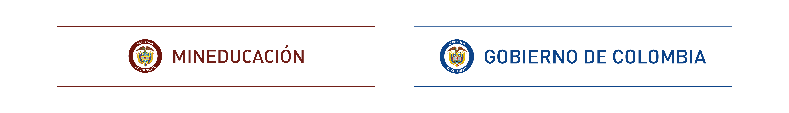